CDM8 Data
MWSU
Fall 2013
Drops of Theo or Caffeine on J303/4C5 + J79/1A2
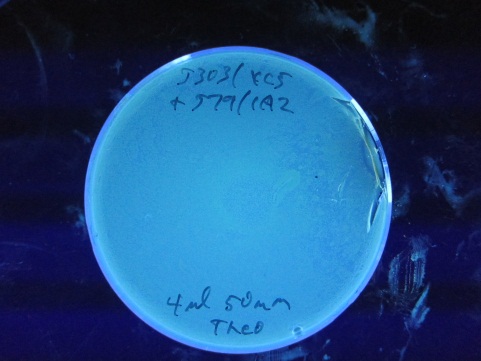 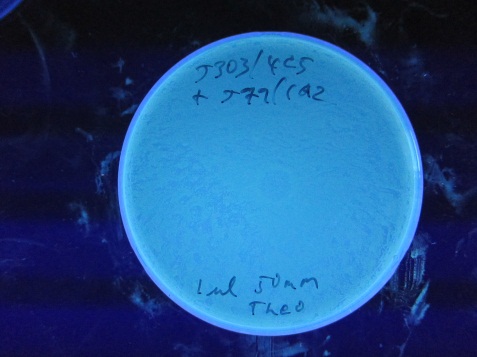 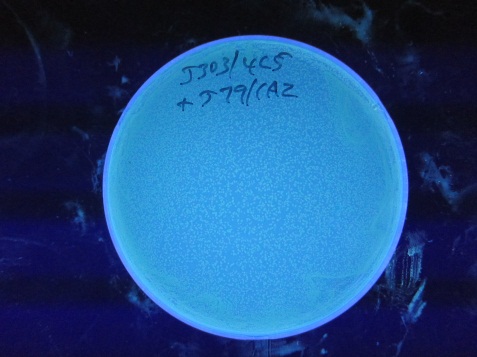 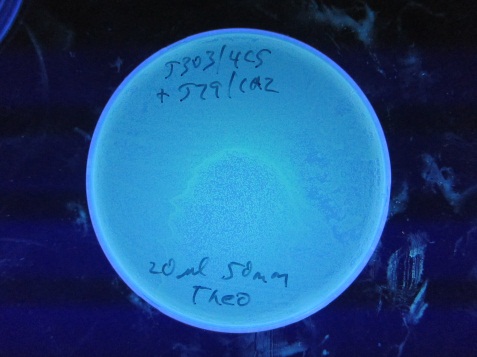 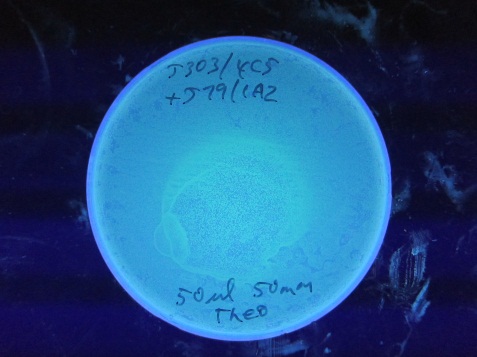 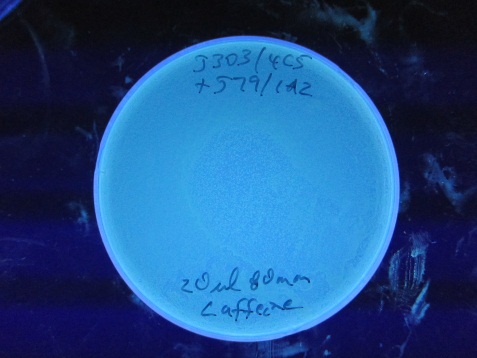 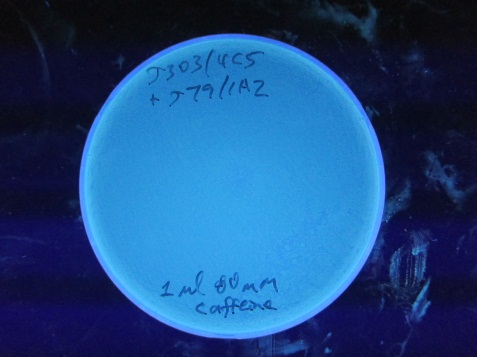 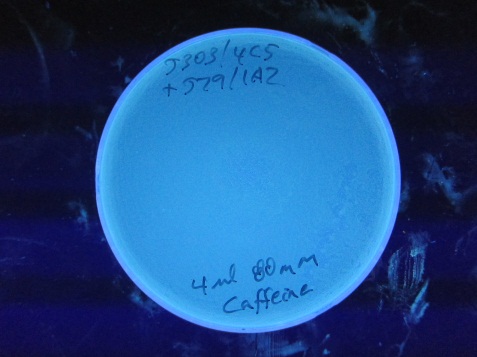 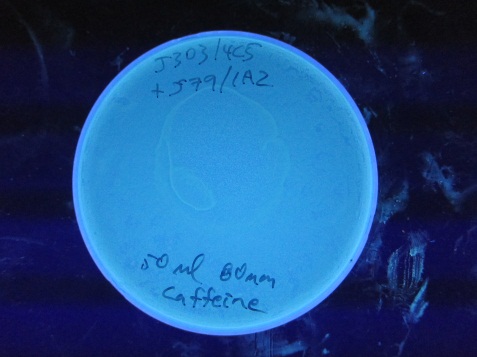 Disks of Theo or Caffeine on J303/1A2 + J79/4C5
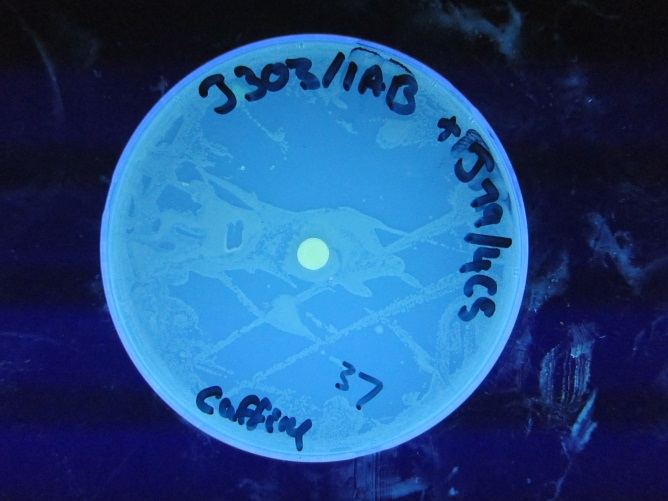 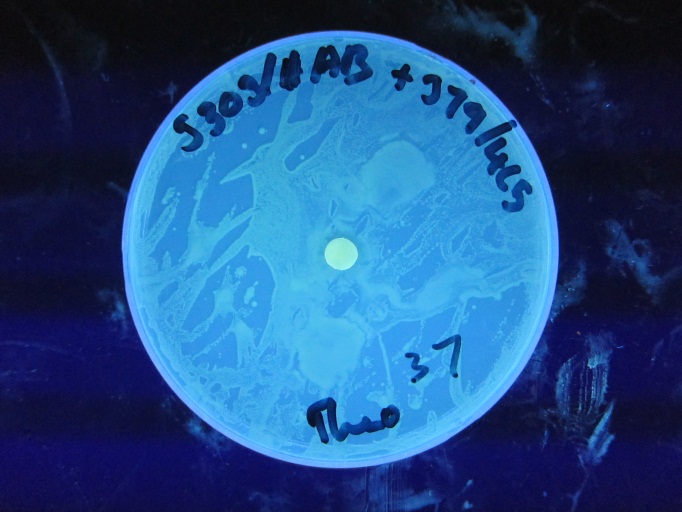 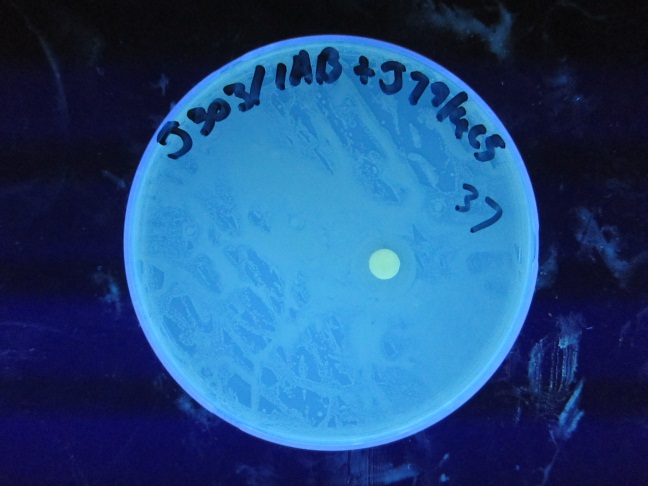 Disks of Theo or Caffeine on J303/4C5 + J79/1A2
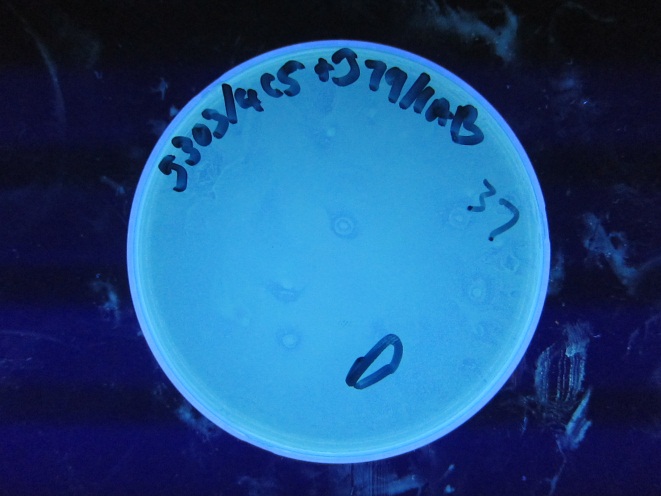 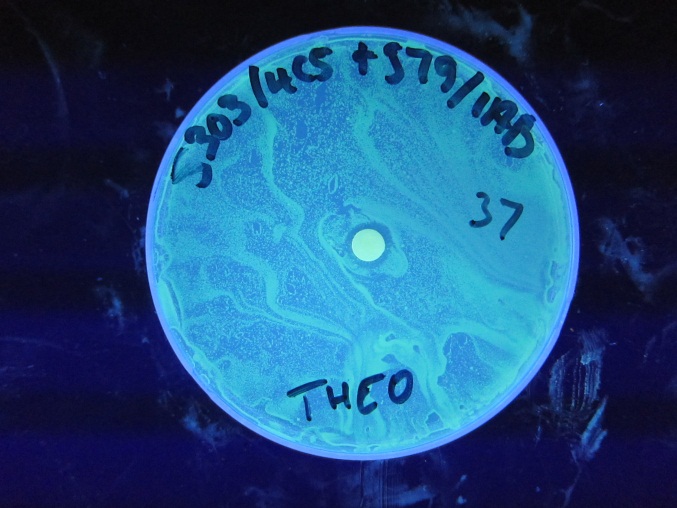 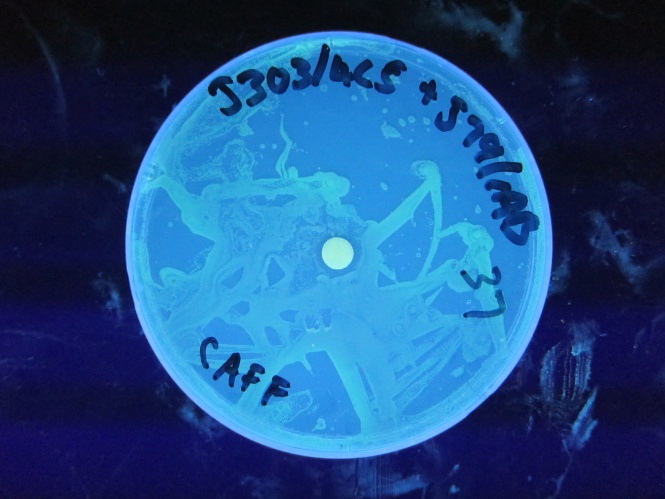 Disks of Theo or Caffeine on J303/4C5 + J79/1A2
30 Degrees C
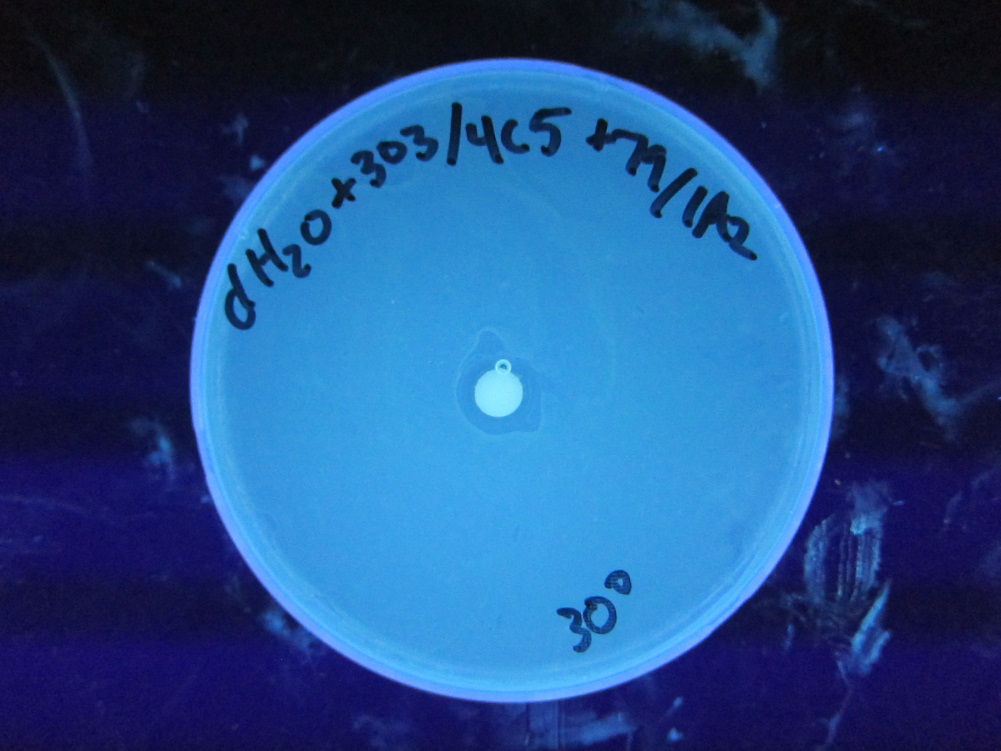 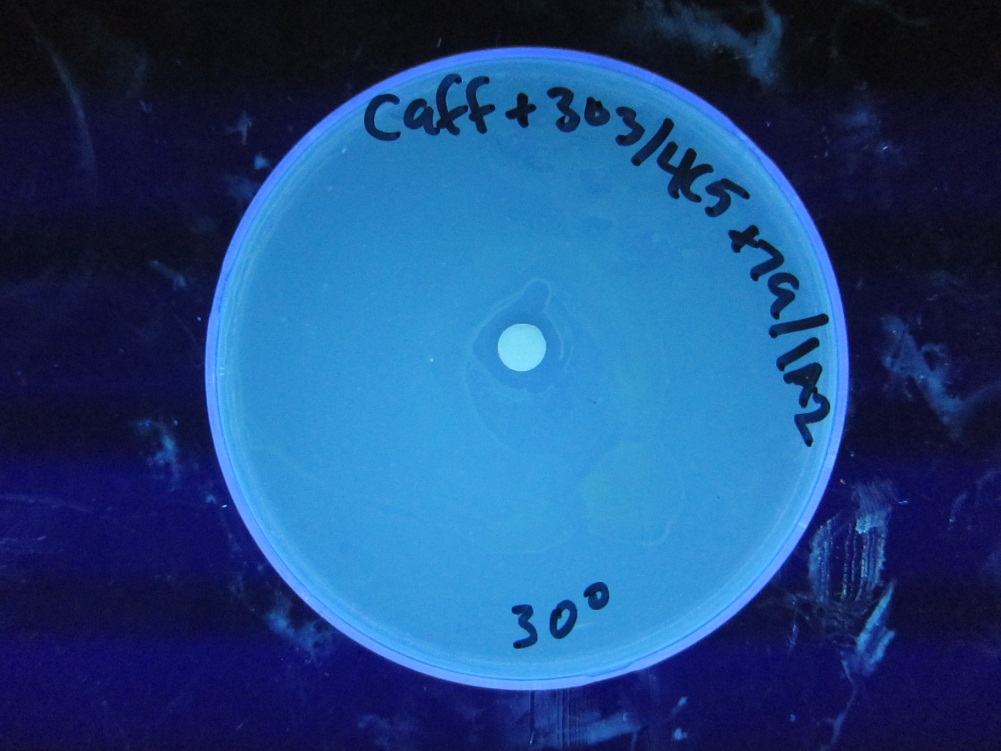 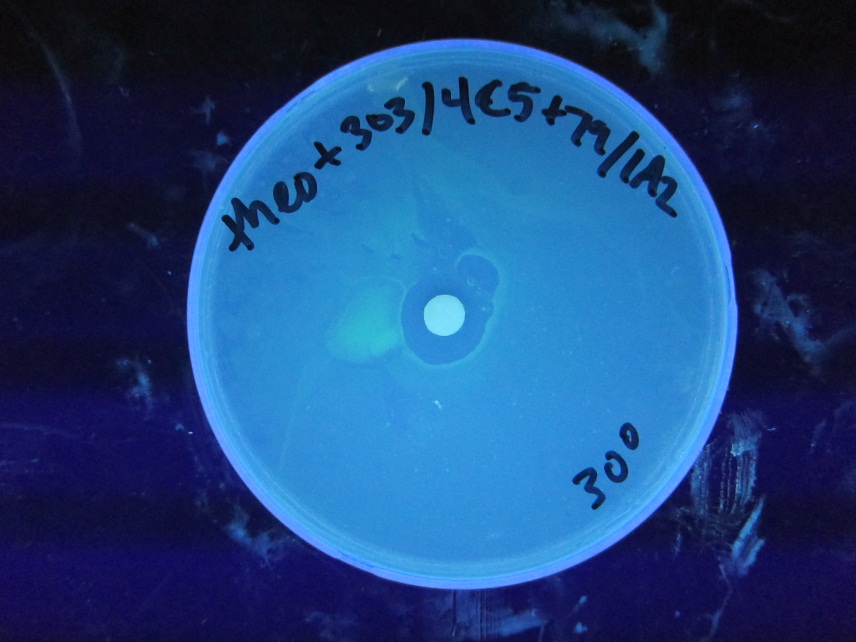